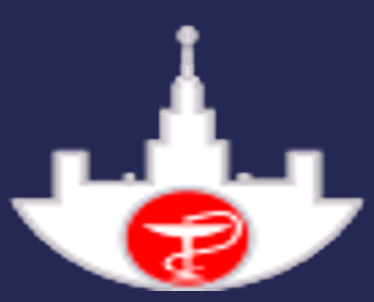 Московский государственный университет имени М.В. Ломоносова 
Факультет фундаментальной медицины
Кафедра офтальмологии
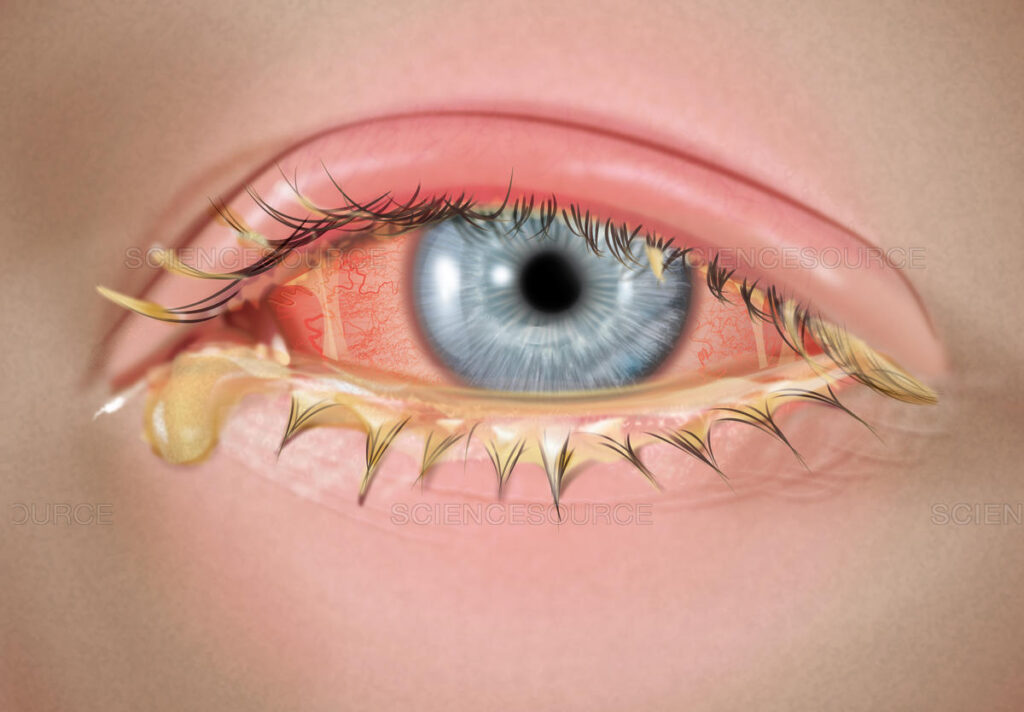 Конъюнктивиты
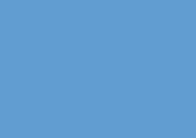 1
Клинический ординатор: Кравченко Анна Александровна
2023 год
Вступление
Конъюнктивит – заболевание, при котором в первую очередь происходит воспаление конъюнктивы.
Conjunctivitis Preferred Practice Pattern -2018
MESH


Конъюнктивит – это воспалительная реакция конъюнктивы на различные воздействия, характеризующаяся гиперемией и отеком век, слизистой оболочки глаза, характерным отделяемым в конъюнктивальной полости, образованием фолликулов и/или сосочков. 
Клинические рекомендации – Конъюнктивит – 2021-2022-2023 (22.06.2021) – Утверждены Минздравом РФ
PINK EYE
2
Конъюнктивиты
Этиология
Иммунно-опосредованный
Механический/Токсический
Пемфигоид слизистой оболочки глаза. 
Graft-versus-host disease
Синдром Стивенса-Джонсона
Офтальмопатия болезни Грейвса
Васкулит
Верхний лимбический креатоконъюнктивит
Блефароконъюнктивит
Кератоконъюнктивит SICCA – Сухой Глаз
Конъюнктивит Rosacea
Кератоконъюнктивит в следствие ношения контактных линз
Гигантский папиллярный конъюнктивит
Floppy Eye Syndrome = птоз + папиллярный конъюнктивит
Giant fornix syndrome
Phrhirus pubis
ЛС-индуцированный кератоконъюнктивит
Конъюнктивальный халазис
Бактериологический
Бактериальный конъюнктивит (негонококковый и гонококковый)
Хламидийный конъюнктивит
Аллергический
Вирусный
Сезонный/многолетний аллергический конъюнктивит
Весенний конъюнктивит
Атопический конъюнктивит
Неопластический
Other
Аденовирусный конъюнктивит (COVID-19)
Herpes simplex virus
Varicella (Herpes) zoster
Molluscum contagiosum
Сальная карцинома (Sebaceous carcinoma)
Глазная поверхностная сквамозная неоплазия
Меланома
Ligneous конъюнктивит
3
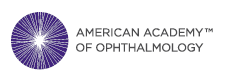 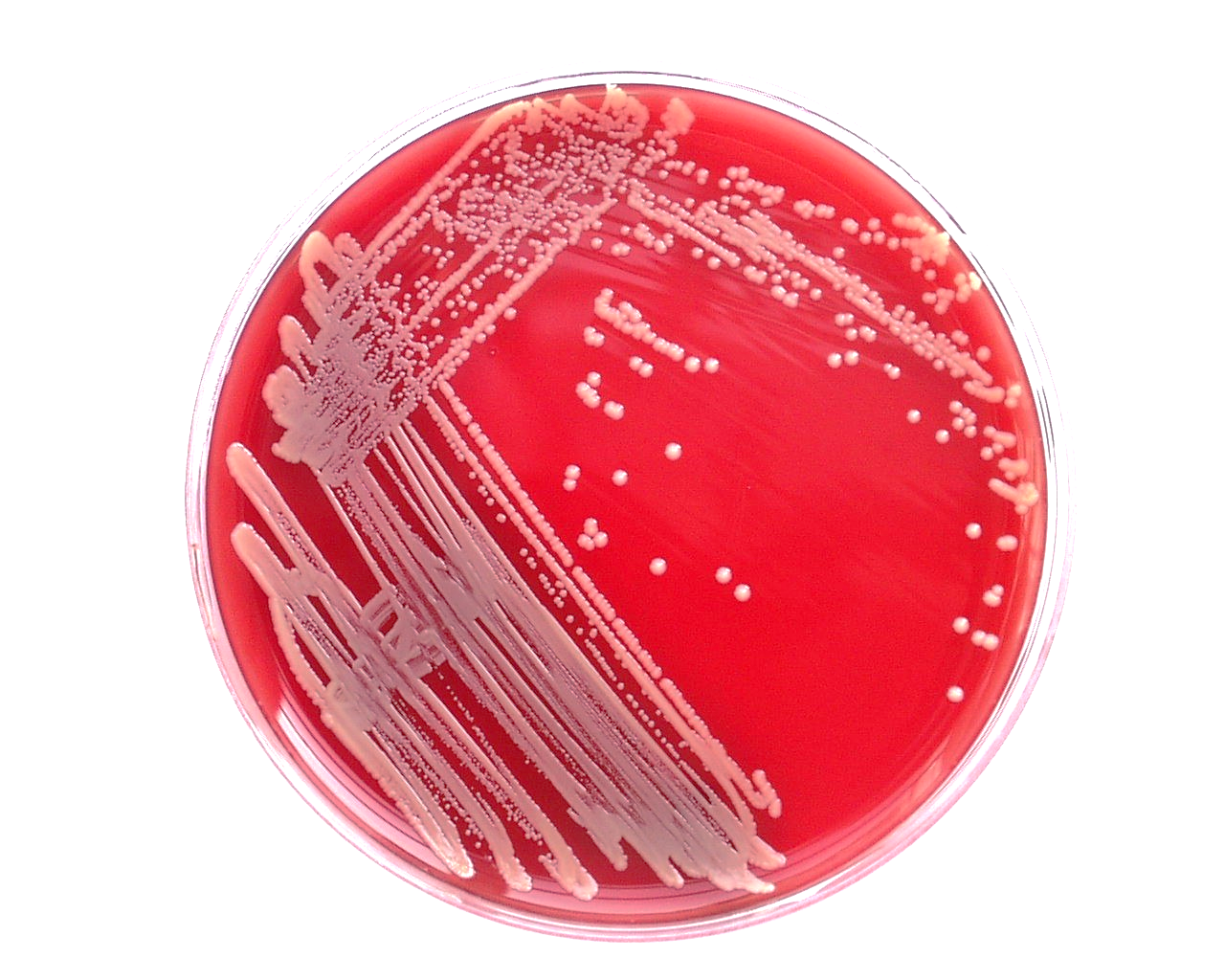 Диагностические тесты
Cultures 



При рецидивирующем тяжелом или хроническом гнойном конъюнктивите в любой возрастной группе (когда конъюнктивит не поддается лечению).
Показано во всех случаях подозрения на инфекционный неонатальный конъюнктивит.
Кровяной агар
Staphylococcus aureus
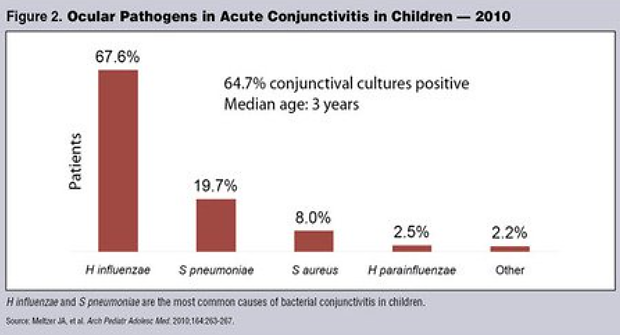 4
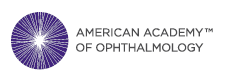 Диагностические тесты
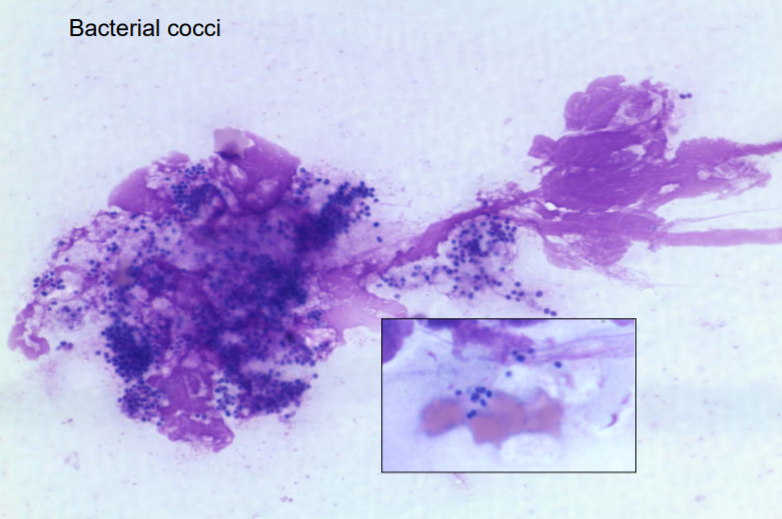 Мазки – Цитология
Подозрение на: 
инфекционный неонатальный конъюнктивит;
хронический или рецидивирующий конъюнктивит;
гонококковый конъюнктивит в любой возрастной группе.

*Соскобы конъюнктивы пациентов в весенний период часто содержат эозинофилы.
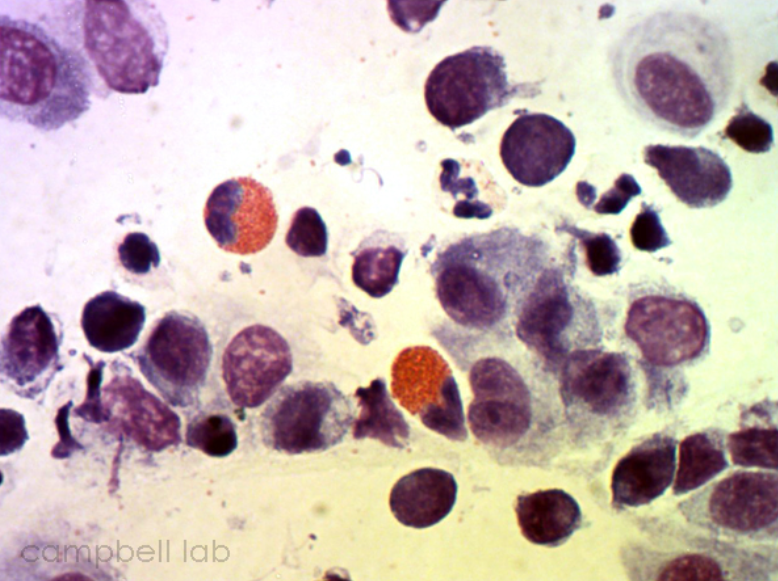 5
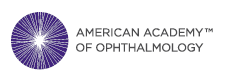 Диагностические тесты
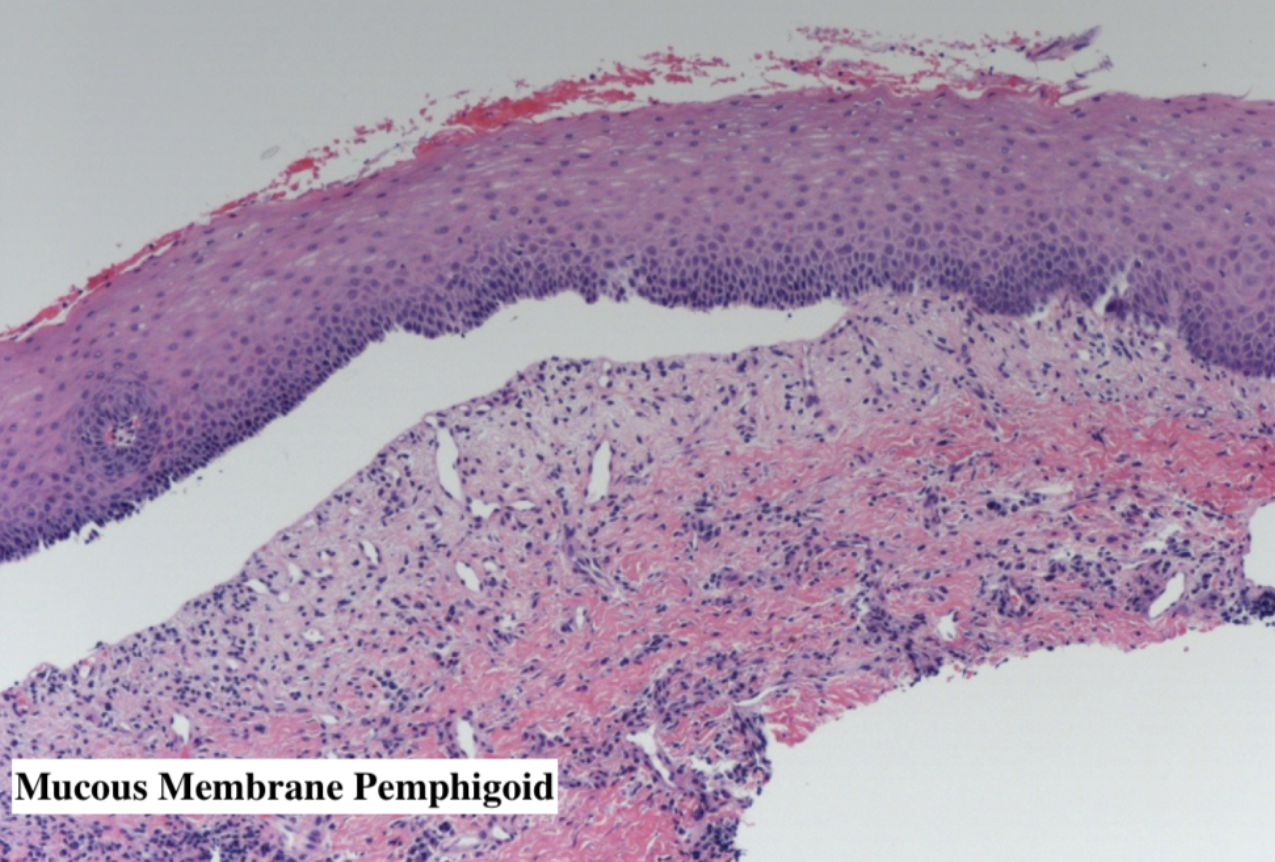 Биопсия – проводится в случае, если терапия не дает положительного эффекта. 
Подозрение на новообразование. 
Дополнительные диагностические тесты с иммунофлуоресцентным окрашиванием – помощь в диагностике:
Ocular Mucous Membrane Pemphigoid
Паранеопластический синдром 

*Если есть подозрение на системное заболевание (саркоидоз, аутоиммунный васкулит) – биопсия тканей кожи, конъюнктивы, слезных желез.
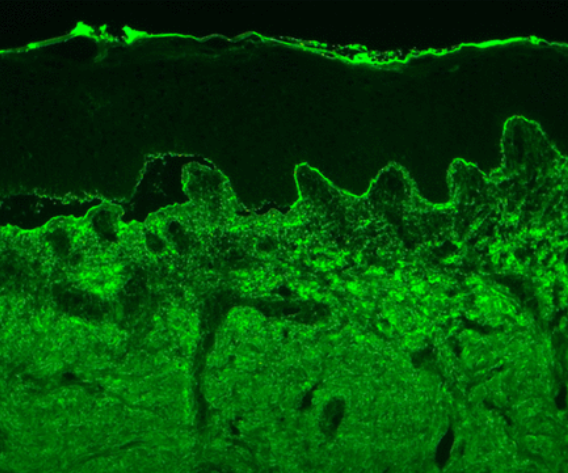 6
Linear IgG deposition
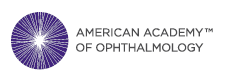 Диагностические тесты
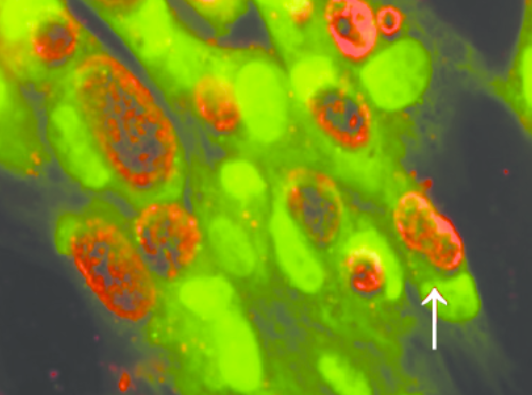 Chlamydial Diagnostic Tests 
Прямой иммунофлуоресцентный тест на антитела
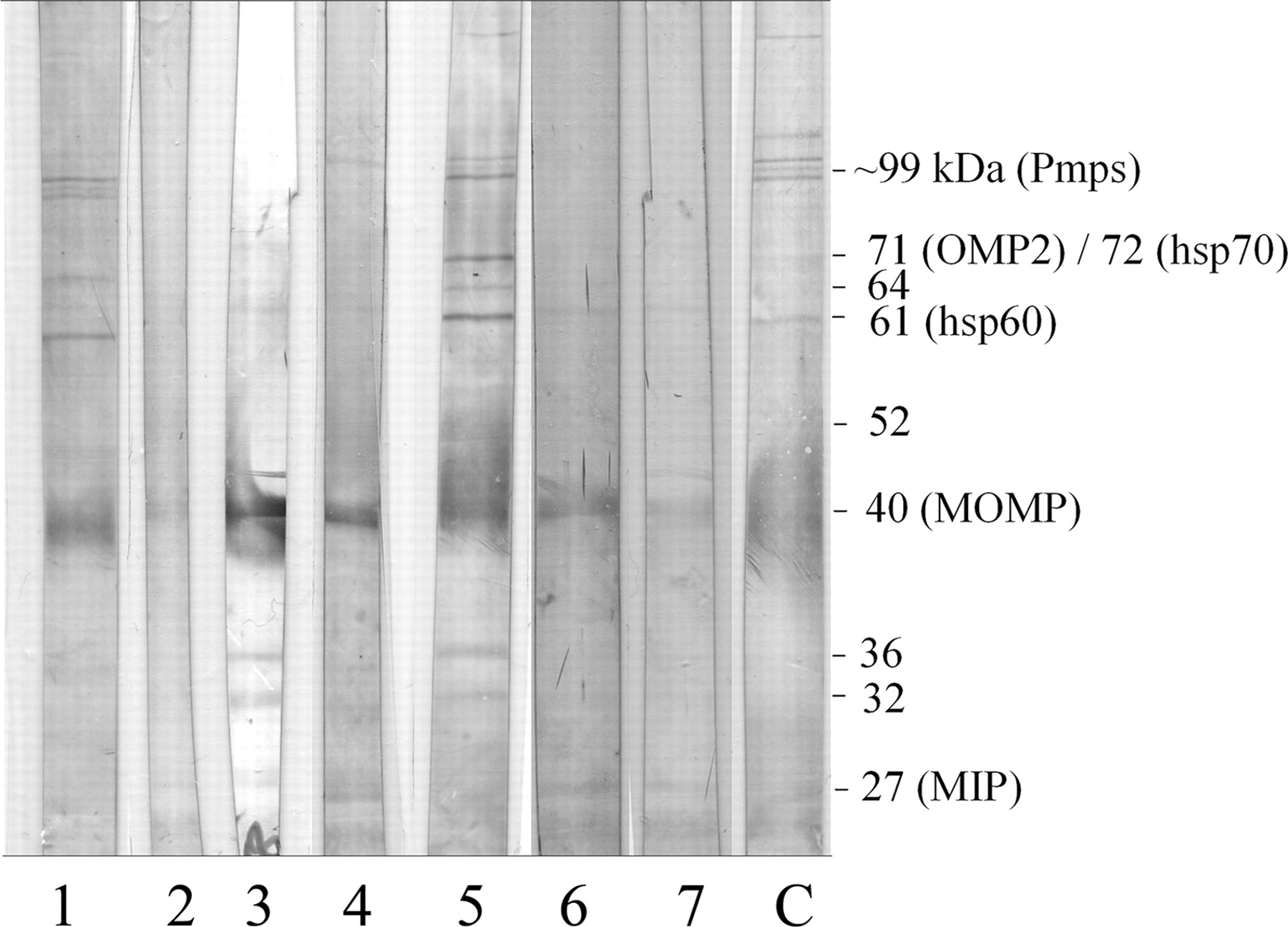 Иммуносорбентный анализ
ПЦР-диагностика
Культивирование
7
Western blot of C. trachomatis-positive pediatric sera.
Острый конъюнктивит
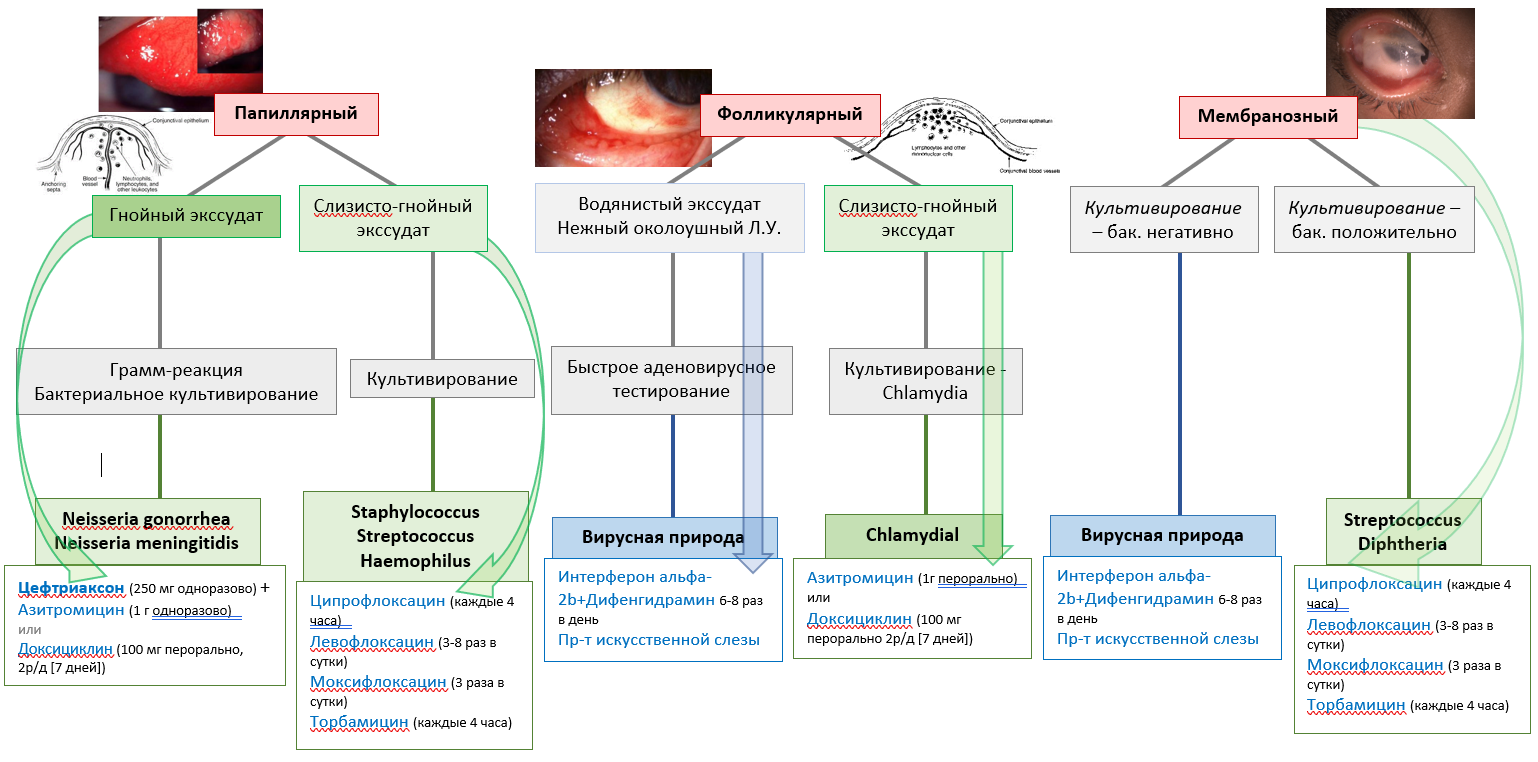 8